5E Essential Lesson – Mendel’s Laws of Segregation and Independent Assortment
2015 – 2016
Biology/Biology Honors
Ms. McCabe
Do Now						1/12-13/16
In 1 complete paragraph, on a half-sheet of paper, answer the following for your class:
Periods 1 & 6: What are factors that might affect the rates of photosynthesis & cellular respiration?
Periods 2, 4, 5, & 7: How are photosynthesis & cellular respiration similar? How are they different?
standards
SC.912.L.16.1 Use Mendel’s laws of segregation and independent assortment to analyze patterns of inheritance. 
SC.912.L.16.2 Discuss observed inheritance patterns caused by various modes of inheritance, including dominant, recessive, codominant, sex-linked, polygenic, and multiple alleles.
Guiding Questions
What influence did Gregor Mendel have on the study of genetics?
How can I identify dominant and recessive patterns of inheritance?
How can we predict inheritance of multiple traits using Punnett squares?
How can I identify and predict offspring non-Mendelian crosses?
How can we analyze how genetic traits and disorders are inherited using pedigrees?
SC.912.L.16.1 Use Mendel’s laws of segregation and independent assortment to analyze patterns of inheritance. 
SC.912.L.16.2 Discuss observed inheritance patterns caused by various modes of inheritance, including dominant, recessive, codominant, sex-linked, polygenic, and multiple alleles.
Engage – Born this way
Stand up if you…
Have a widow’s peak hairline
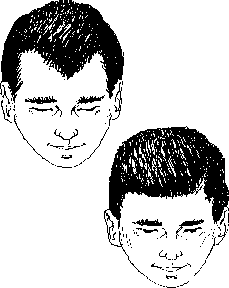 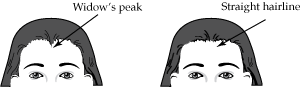 SC.912.L.16.1 Use Mendel’s laws of segregation and independent assortment to analyze patterns of inheritance. 
SC.912.L.16.2 Discuss observed inheritance patterns caused by various modes of inheritance, including dominant, recessive, codominant, sex-linked, polygenic, and multiple alleles.
Engage – Born this way
Stand up if you…
Have hitchhiker thumbs
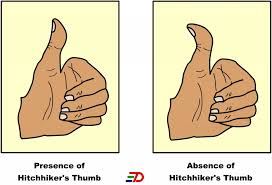 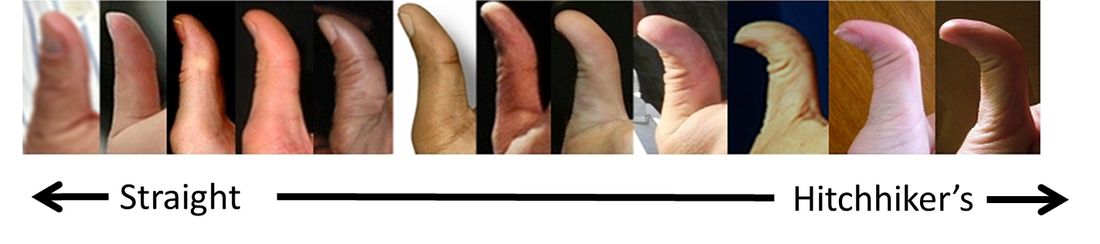 SC.912.L.16.1 Use Mendel’s laws of segregation and independent assortment to analyze patterns of inheritance. 
SC.912.L.16.2 Discuss observed inheritance patterns caused by various modes of inheritance, including dominant, recessive, codominant, sex-linked, polygenic, and multiple alleles.
Engage – Born this way
3 Handouts: An Inventory of Our Traits: Survey, Data Table, & Graph
Your row is your group (4 groups total)
The first person in the row is the “Writer”
The last person in the row is the “Graph-Maker”
You have 10 minutes to complete this activity
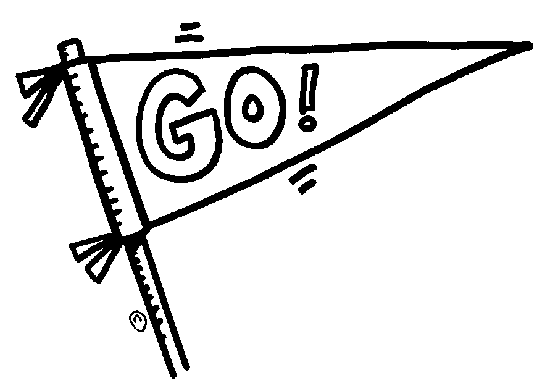 SC.912.L.16.1 Use Mendel’s laws of segregation and independent assortment to analyze patterns of inheritance. 
SC.912.L.16.2 Discuss observed inheritance patterns caused by various modes of inheritance, including dominant, recessive, codominant, sex-linked, polygenic, and multiple alleles.
Engage – Born this way
An Inventory of Our Traits: Class Period Graph
SC.912.L.16.1 Use Mendel’s laws of segregation and independent assortment to analyze patterns of inheritance. 
SC.912.L.16.2 Discuss observed inheritance patterns caused by various modes of inheritance, including dominant, recessive, codominant, sex-linked, polygenic, and multiple alleles.
Explore – predicting with Punnett squares
Materials
Notebook paper (per person)
Pen or pencil
Directions
Name, date, period
Title: Fruit Fly SimLab
Copy the table at right
http://www.mhhe.com/biosci/genbio/virtual_labs/BL_05/BL_05.html
SC.912.L.16.1 Use Mendel’s laws of segregation and independent assortment to analyze patterns of inheritance. 
SC.912.L.16.2 Discuss observed inheritance patterns caused by various modes of inheritance, including dominant, recessive, codominant, sex-linked, polygenic, and multiple alleles.
Explain – predicting with Punnett squares
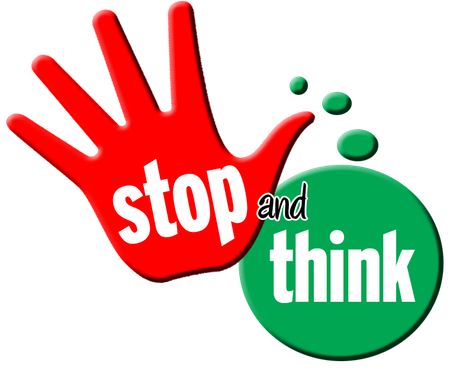 Random Calls!!
Independent Work
Number 1-4 on your lab paper & answer the following:
Describe how to use phenotype ratios to determine the percentage of offspring displaying each trait.
Can the genotype for a gray-bodied fly be determined?  Why or why not? Describe all of the possible genotypes for a fly with that phenotype.
Random Call Seating assignments
SC.912.L.16.1 Use Mendel’s laws of segregation and independent assortment to analyze patterns of inheritance. 
SC.912.L.16.2 Discuss observed inheritance patterns caused by various modes of inheritance, including dominant, recessive, codominant, sex-linked, polygenic, and multiple alleles.
Explain – predicting with Punnett squares
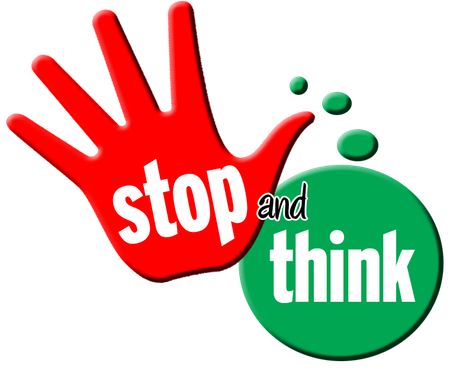 Random Calls!!
Independent Work
Number 1-4 on your lab paper & answer the following:
Explain why an organism with a homozygous dominant genotype has the same phenotype as an organism with a heterozygous genotype.
What genetic information can be obtained from a Punnett square?  What genetic information cannot be determined from a Punnett square?
Random Call Seating assignments
SC.912.L.16.1 Use Mendel’s laws of segregation and independent assortment to analyze patterns of inheritance. 
SC.912.L.16.2 Discuss observed inheritance patterns caused by various modes of inheritance, including dominant, recessive, codominant, sex-linked, polygenic, and multiple alleles.
Explain – Mendel video/ppt
Continue notes on the back of your lab paper
SC.912.L.16.1 Use Mendel’s laws of segregation and independent assortment to analyze patterns of inheritance. 
SC.912.L.16.2 Discuss observed inheritance patterns caused by various modes of inheritance, including dominant, recessive, codominant, sex-linked, polygenic, and multiple alleles.
Explain – Vocab Table & patterns of Inheritance WS
Describe how to use phenotype ratios to determine the percentage of offspring displaying each trait.